Descuento simple
El descuento simple es una operación financiera utilizada para calcular el valor presente de una deuda o documento que se pagará en el futuro, descontando los intereses correspondientes al tiempo restante hasta su vencimiento

Se basa en la fórmula:
DONDE
 
D: Descuento (el monto reducido del valor futuro).

C: Capital o valor nominal (valor futuro del documento o deuda).

i: Tasa de descuento (por período).

t: Tiempo (en años o fracción de año).

El valor presente  (Vp) se obtiene restando el descuento al valor nominal:

VP=C−D
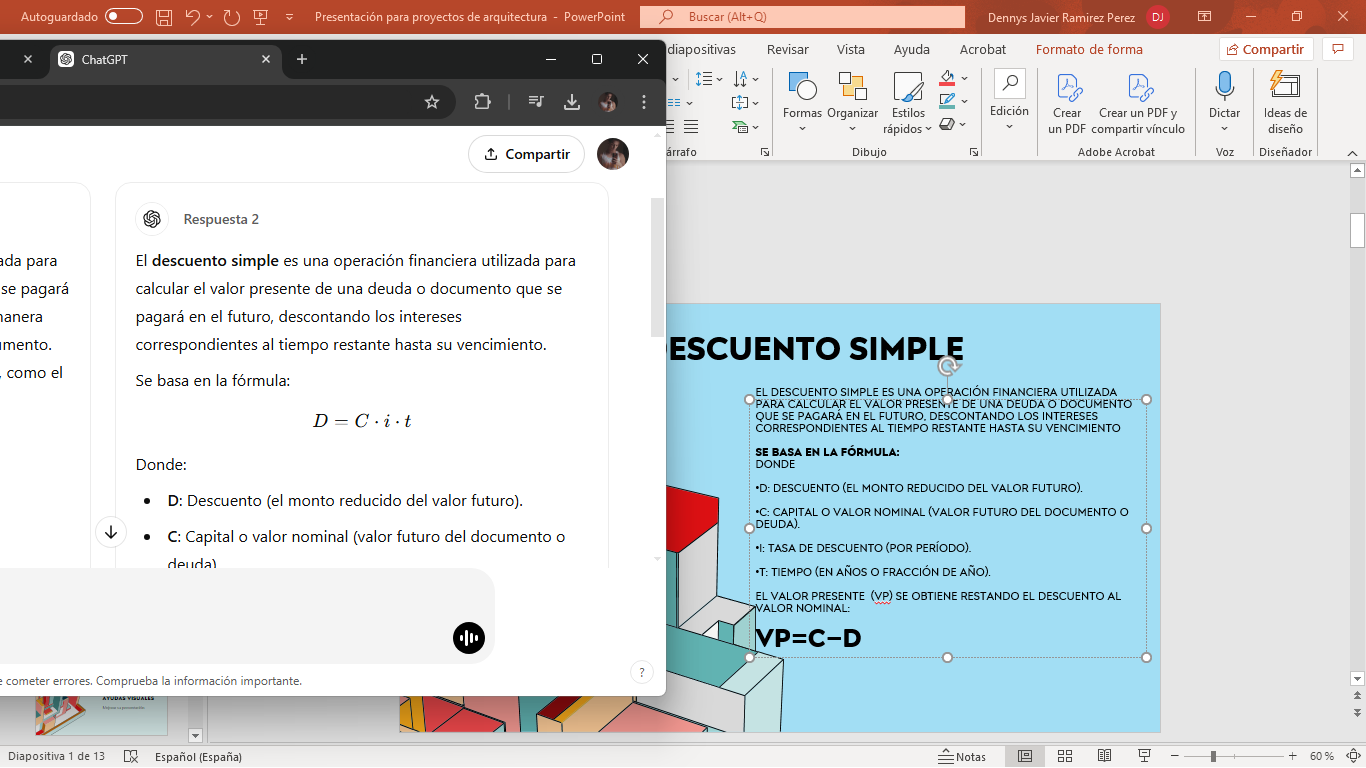 Cálculo del descuento racional
Descuento simple: Cálculo del descuento racional
Definición: El descuento racional es el valor que se deduce del monto o valor nominal a pagar en el futuro, para determinar su valor actual. Se calcula considerando el tiempo, la tasa de descuento y el monto.
Fórmula:
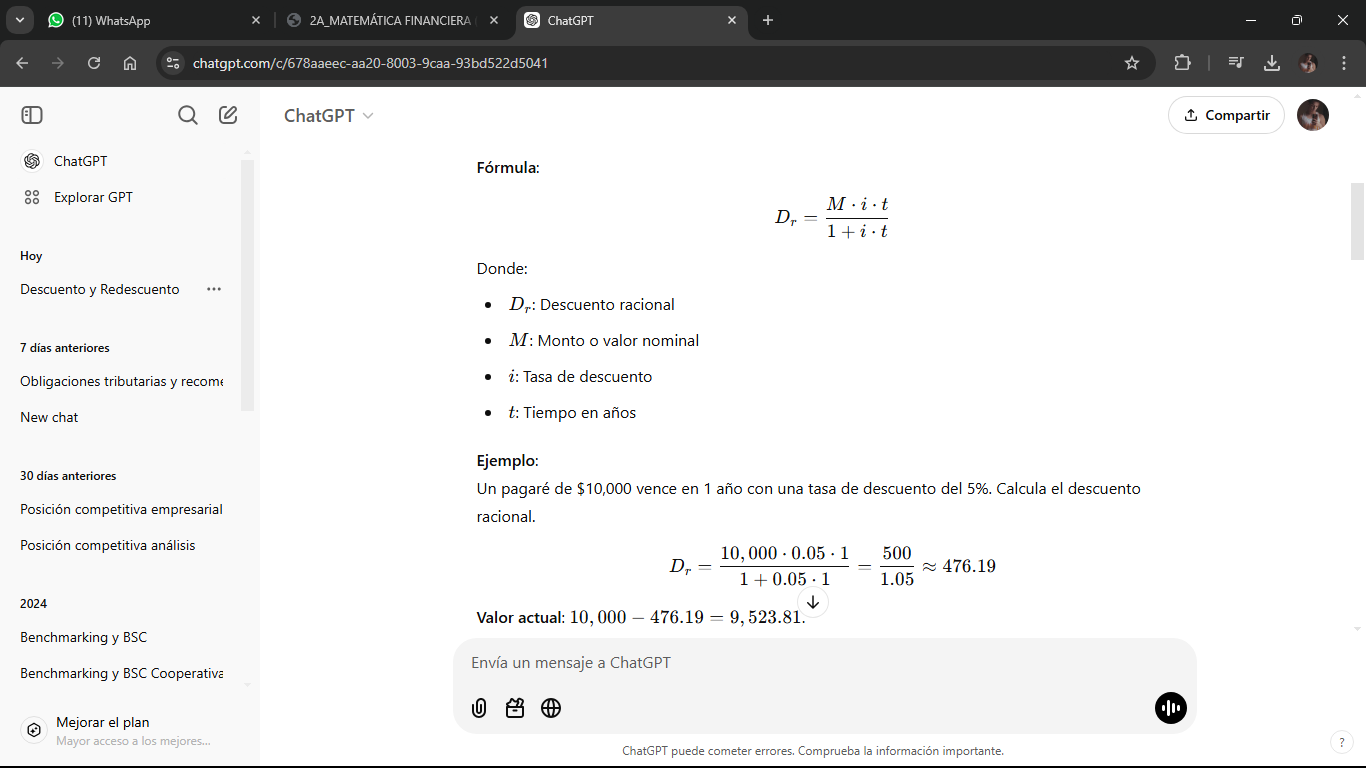 Descuento simple: Cálculo del descuento bancario
Definición: El descuento bancario es una deducción aplicada directamente sobre el monto nominal, sin considerar su valor actual. Se utiliza en transacciones comerciales y bancarias.
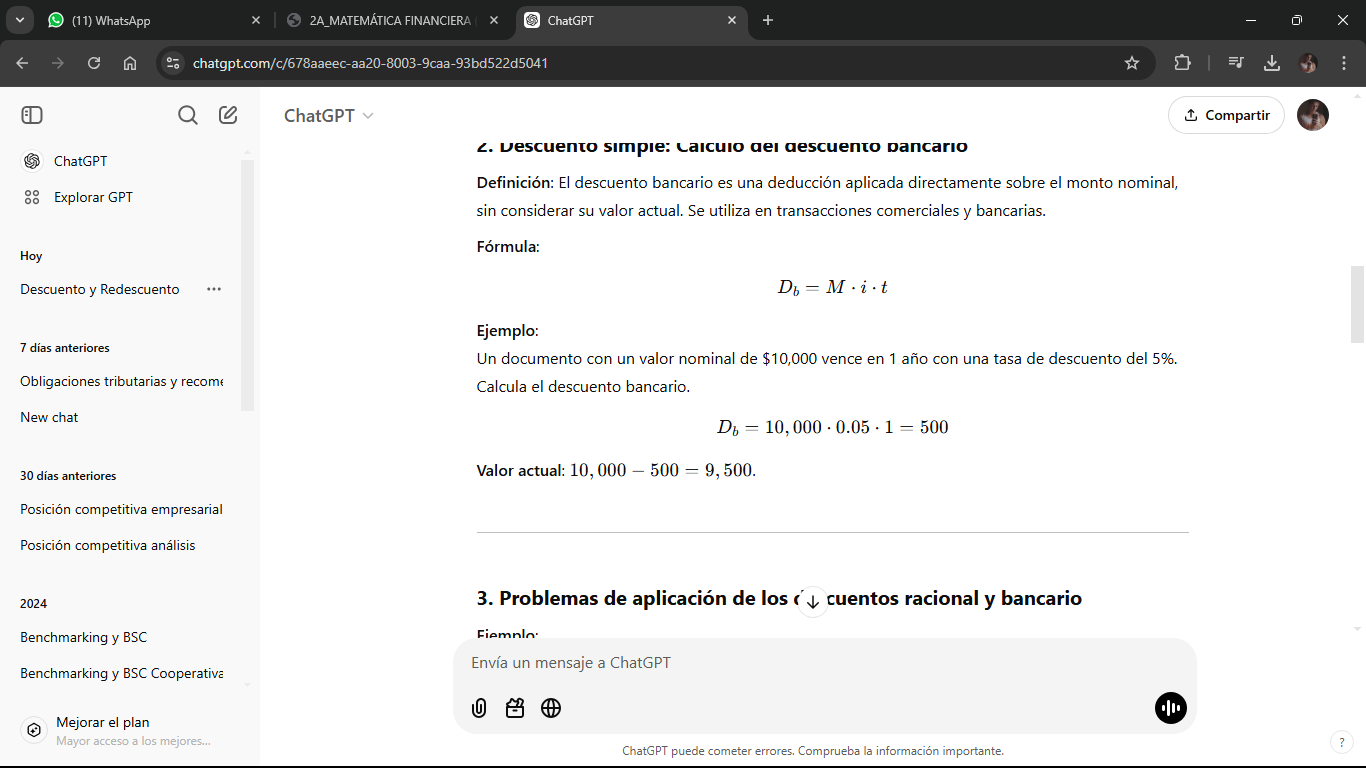 Problemas de aplicación de los descuentos racional y bancario
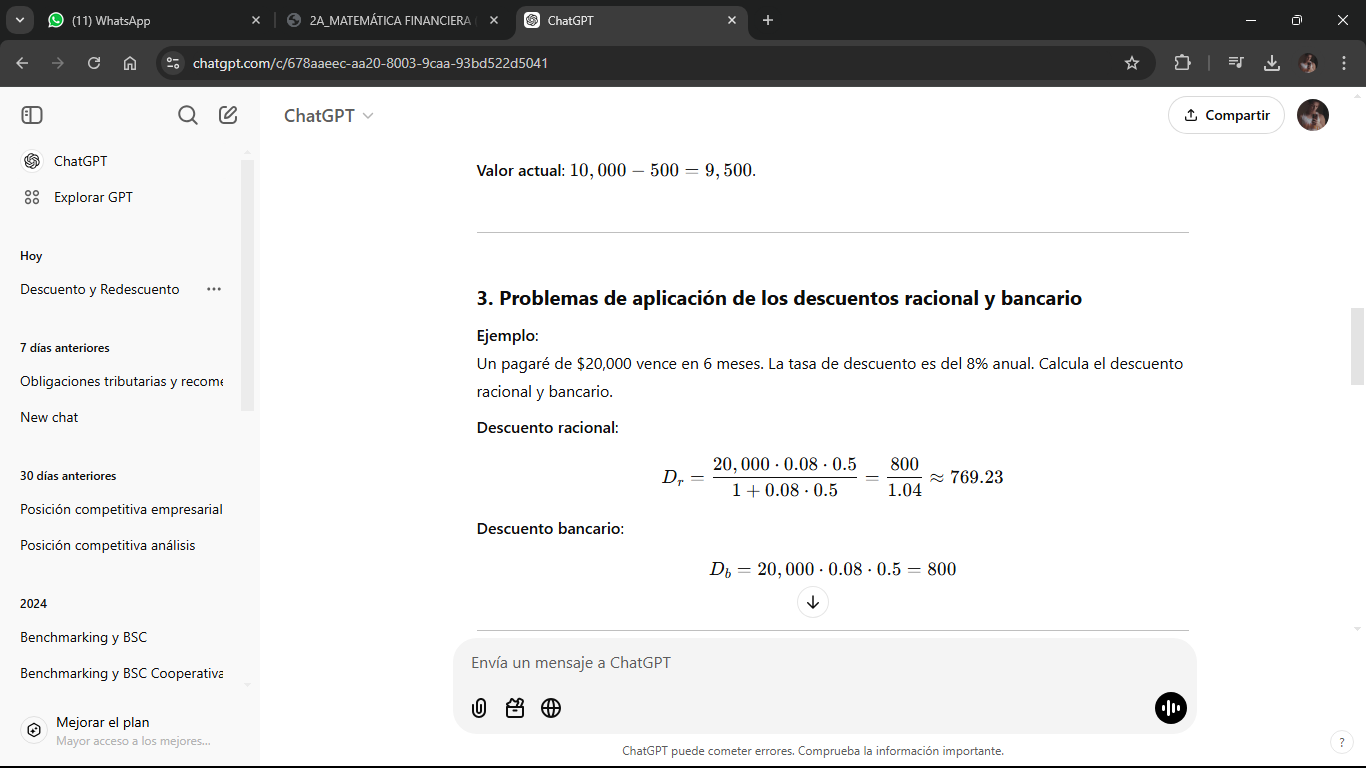 Relación de la tasa de interés simple con la tasa de descuento
Definición: Existe una relación entre la tasa de interés simple (i) y la tasa de descuento (d) basada en el valor nominal (M) y el valor actual (VA).
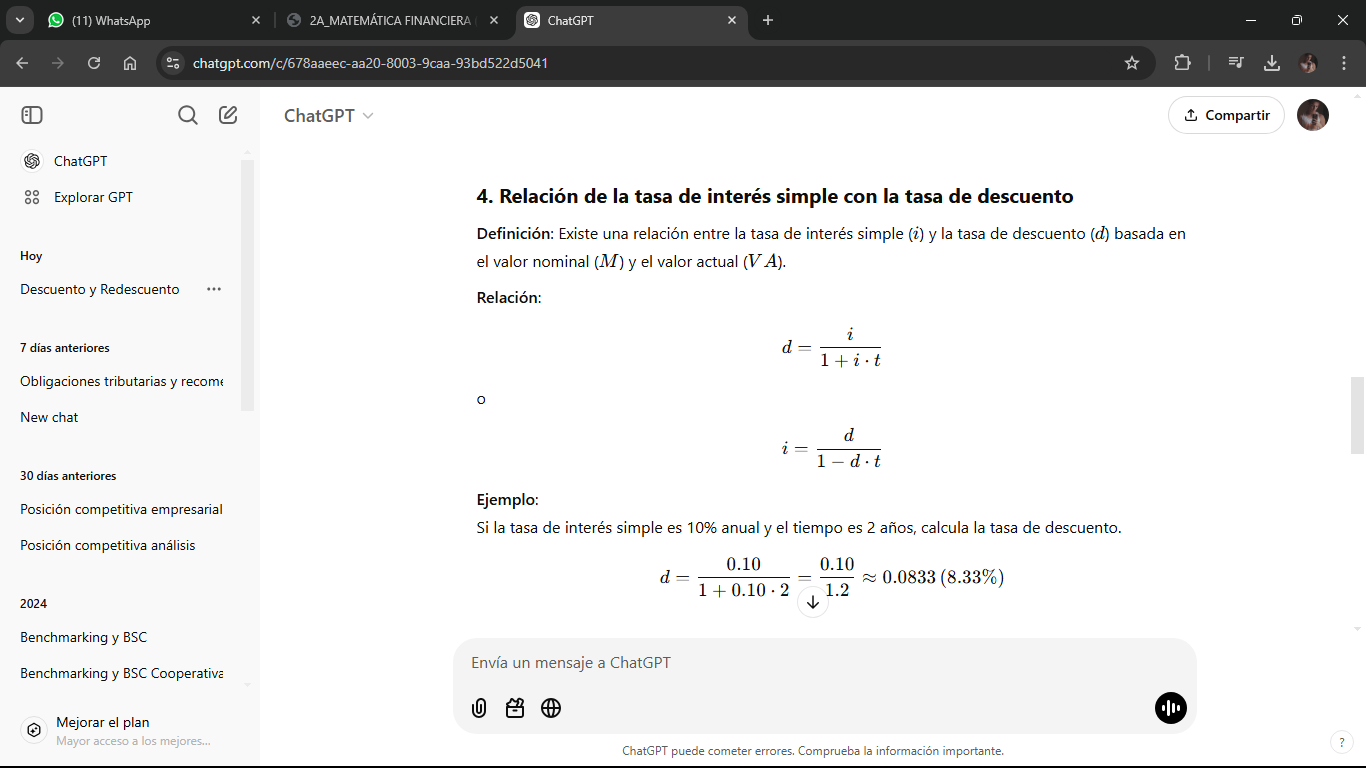 Redescuento
Definición: El redescuento es un proceso en el que un documento descontado es nuevamente descontado por otra entidad financiera antes de su vencimiento.
Ejemplo:Un pagaré de $5,000 con 3 meses restantes para su vencimiento se redescuenta a una tasa del 6% anual. Calcula el valor actual.
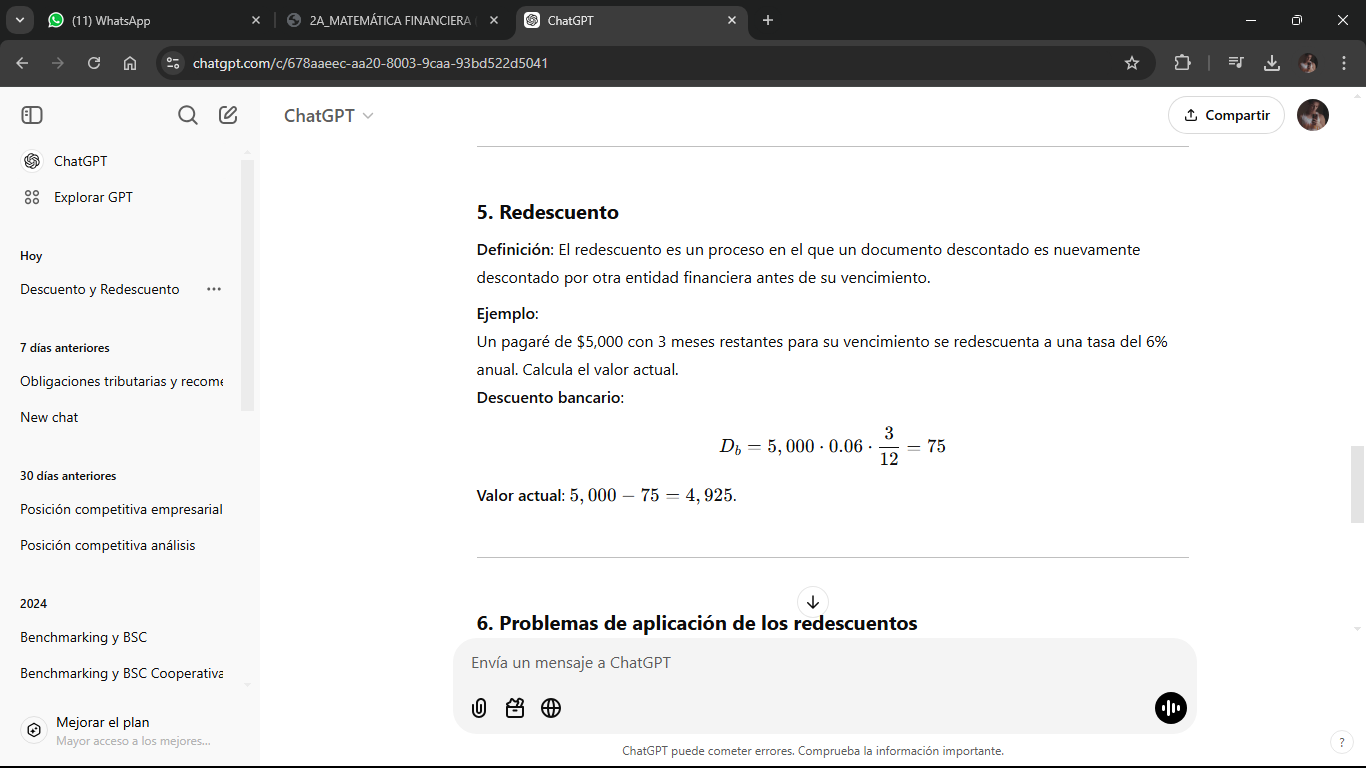 Problemas de aplicación de los redescuentos